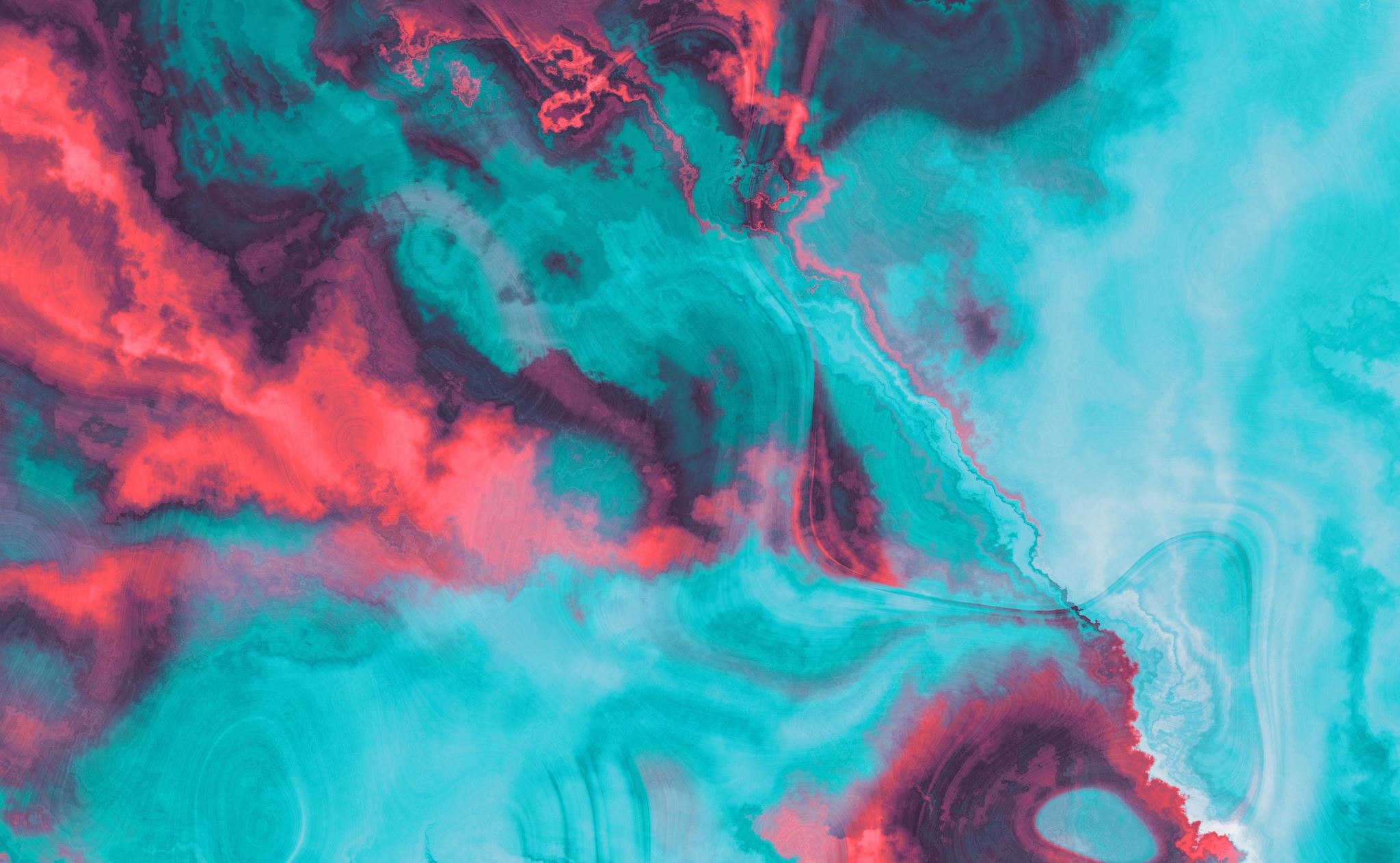 الدرس الثامن والعشرون28回目のレッスン２０２4・02・17
لقد فعلتموها !
You did it !
できました❣
じゅぎょうのもくひょう
３－ふくしゅう
Sample Footer Text
مراجعة الحروف الأبجديةアラビア語のもじのふくしゅ
3
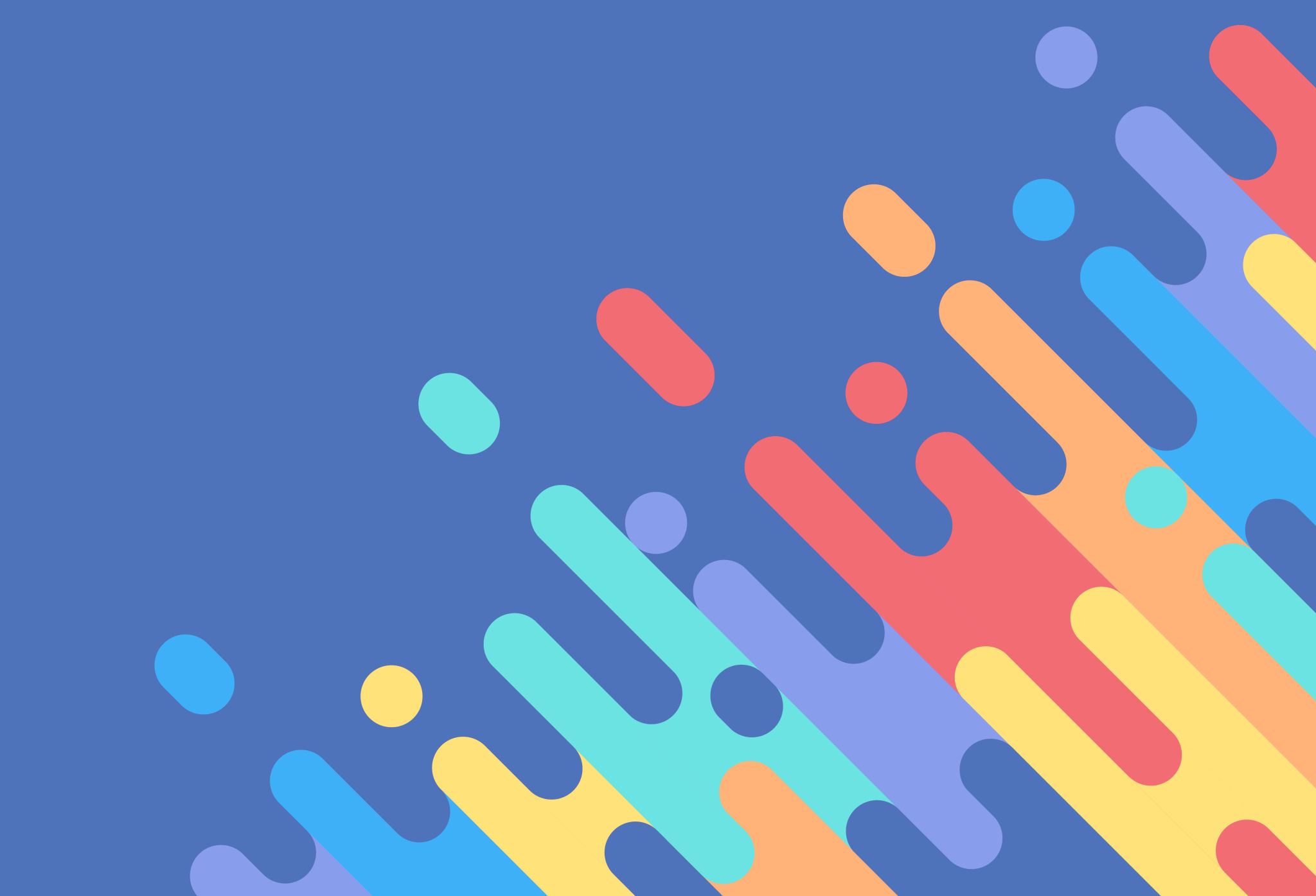 よむのれんしゅうページ　１７５
かくのれんしゅう
4-استعمل عقلك وقلبك.
5-أحب الأشخاص الطيبين
6-من فضلك أين مكتب البريد ؟
الجملة الاسمية والجملة الفعلية
パート２
ページ７２－７３
はなすれんしゅう
アラビア語で 3 つの文を言ってください。1 つは昨日について、もう 1 つは明日についてです。3 番目の文では、誰かに丁寧な方法で何かをするように命令してください.
どうしのふくしゅう
لا تلعب العب يلعب لعب
すうじのふぬしゅう
23109223453578
いろのふくしゅう
أبيضأحمر أسود أخضر بني ذهبي أزرق
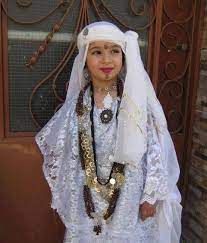 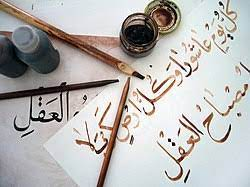 アラビアのぶんか
https://www.youtube.com/watch?v=_DTnOKG2UxM&t=33s
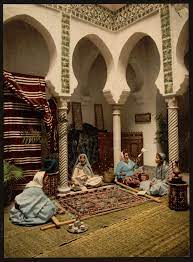 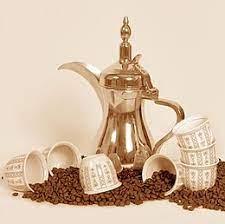 おめでとうございます❣